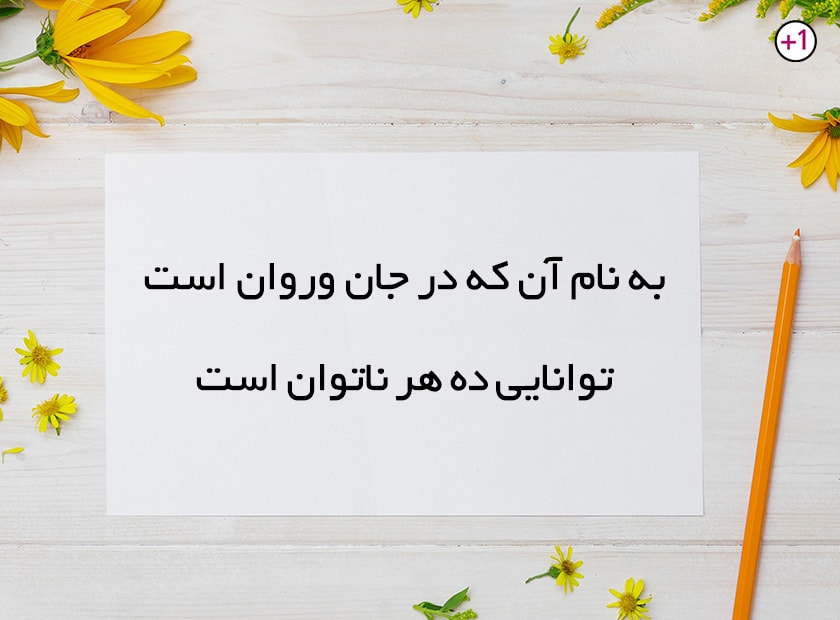 Click to edit Master title style
FPPT.com
چرا سالمندان ؟

چرا سالمندان پر خطر ؟

سالمند آزاری بهزیستی
مقدمه
با وجودی که با افزایش سن نیازهای بهداشتی و سلامتی افراد سالمند پیچیده تر و طولانی مدت تر می شود، متاسفانه نظام بهداشت و سلامت موجود در جهان از انسجام، هماهنگی و جامعیت کافی برای برطرف کردن موثر این نیازها برخوردار نمی باشد، بخصوص در کشورهای کمتر توسعه یافته که دسترسی به خدمات درمانی و انواع دیگر مراقبتها و حمایتها چالش برانگیز است. این امر منجر به کاهش دسترسی سالمند به خدمات بهداشتی درمانی و در نتیجه تحلیل تدریجی عملکرد جسمی – روانی - شناختی و تشدید بیماریهای مزمن (در پی کاهش چک آپ های دوره ای، کاهش دسترسی به دارو، عدم فعالیت، سوء تغذیه و یا کاهش حمایتهای عاطفی – روانی – اجتماعی و ...) خواهد شد که افزایش وابستگی و ناتوانی بیشتر سالمند را به همراه خواهد داشت. لذا توجه همه جانبه و سیستماتیک به این مهم ضروری به نظر می رسد.
مقدمه
در این راستا رویکرد مراقبت یکپارچه سالمندان Integrated Care for Older People (ICOPE)  می تواند بعنوان یک قالب اولیه بسیار سودمند نمود پیدا کند. 
این رویکرد در برگیرنده بسته خدماتی مشتمل بر ابزارهای مختلف است که به ارائه دهندگان مراقبتهای بهداشتی و خدمات اجتماعی کمک می کند تا از یک مدل مراقبتی منسجم، جامع و سالمند-محور برخوردار شوند. 
این برنامه مراقبین بهداشتی تشویق می کند تا در سطح جامعه مشکلات پایه جسمی، شناختی و روانشناختی و حمایتی سالمندان آسیب پذیر را شناسایی کرده و در عین حال مداخلاتی لازم برای حمایت از سالمند و مراقبین غیر رسمی به عمل آورند.
تاکید بر آن است که خدمات نه تنها اجتماع، خانواده و سالمند محور و یکپارچه باشند، بلکه حمایتهای لازم جهت افزایش خود مراقبتی در سالمند را نیز به همراه داشته باشند.
Slide Title
مراقبت یکپارچه سالمندان مشتمل بر ارایه راهکارهای مراقبتی – حمایتی جامع در سه حوزه است:
1 . حوزه اول: کاهش ظرفیت عملکردی شامل توان حرکتی، سوء تغذیه، اختلالات بینایی و شنیداری، اختلالات شناختی و سندرمهای افسردگی - روانشناختی
2 حوزه دوم: سندرم های سالمندی و بیماری های شایع در سالمندان که منجر به وابستگی مراقبتی می شوند شامل : بی اختیاری ادرار و خطر سقوط، بیماری های قلبی و عروقی و دیابت، سوء تغذیه، مشکلات سلامت روان و اختلالات شناختی و ...
3 . حوزه سوم: حمایت از مراقبین، مداخلاتی در زمینه حمایت از مراقبین اولیه سالمند و پیشگیری از وقوع تقلا و فشار زیاد
اهداف اجرای برنامه مراقبت سالمندان پر خطر
1- شناسایی سالمندان پرخطر از نظر ابتلا به کووید و معرفی به تیم های رهگیری، مراقبت در منزل و تیم حمایتی
2-اولویت بندی سالمندان جهت ارائه مراقبت ها و خدمات بهداشتی درمانی
3- نهادینه سازی و تقویت همکاری بین بخشی و افزایش مشارکت سازمانها و نهادهای متولی سالمندان در جهت توسعه خدمت رسانی 
4- افزایش دسترسی سالمندان بسیار پر خطر و پر خطر به خدمات حمایتی
5- تسهیل در دسترسی سالمندان به منابع و ظرفیت های محلی
6-افزایش كميت و كيفيت مشاركت مردم و خیرین در سلامت و مراقبت از سالمندان نیازمند 
7- پیشگیری از عوارض و مرگ های زودرس ناشی از  بیماری های غیر واگیر                                 
8- کاهش آسیب‌های اجتماعی
9- ارتقاء کیفیت زندگی سالمندان با اولویت سالمندان بسیار پر خطر و پر خطر
مراحل اجرای برنامه مراقبت سالمندان پر خطر
1- شناسایی اولیه و طبقه بندی کلیه سالمندان تحت پوشش از نظر خطر پذیری (سال 1400 و استمرار در سال 1401)
2- نیاز سنجی و ارزیابی وضعیت سالمندان بسیار پر خطر و پر خطر و تعیین نیازها
3- اولویت بندی نیازها و شناسایی ذینفعان
4- طراحی و اجرای مداخلات بهداشتی درمانی، توانبخشی، حمایتی (مالی، خدماتی، و ...) از طریق بسترسازی و جلب مشارکت درون بخشی و برون بخشی 
5- پایش و ارزشیابی برنامه
گام اول مراقبت سالمندان پر خطر:  شناسایی و طبقه بندی سالمندان از نظر خطر پذیری
ابلاغ برنامه شناسایی و طبقه بندی خطر پذیری سالمندان
ریسک فاکتورهای طبقه بندی سالمندان از نظر خطر پذیری
سه ریسک فاکتور اصلی : 
ابتلا به بیماریهای مزمن صعب العلاج
مبتلا به مولتی موربیدیتی 
ناتوانی
سه ریسک فاکتور فرعی: 
سن بالای 75 سال
تنها زیستی
حاشیه نشینی
بیماری صعب العلاج:
داشتن حداقل یک بیماری:
نقص ایمنی (ایدز، مصرف داورهای سرکوبگر سیستم ایمنی پس از پیوند اعضاء، بیماریهای سیستم ایمنی ؟؟؟)
دیالیز
سرطان
سیروز کبدی
اختلال حافظه (دمانس/ آلزایمر)
هم ابتلائی(Comorbidity)
داشتن حداقل دو بیماری : 
دیابت
فشارخون
بیمارهای قلبی –عروقی (بیماری ایسکمیک قلبی، سکته قلبی و مغزی، نارسایی قلبی)
بیماریهای ریوی ( آسم، بیماریهای مزمن انسدادی ریه)  
بیماریهای مغز و اعصاب ( پارکینسون، صرع و ..)
اختلالات سلامت روان (افسردگی، اضطراب و ... )
بیمارهای کلیوی (به جز دیالیز)
سوء تغذیه چاقی/لاغری
بیماریهای روماتیسمی
دردهای عضلانی و اسکلتی
ناتوانی( Disability):
سالمند :
به تنهایی و یا با استفاده از ابزار کمکی(عصا و ..) توانایی راه رفتن در خانه را ندارد
به تنهایی توانایی انجام کارهای روزمره ( لباس پوشیدن/ توالت رفتن/حمام کردن و غذا خوردن) را ندارد.
به تنهایی و یا با استفاده از ابزار کمکی(عصا و ..) توانایی بیرون رفتن از منزل
Slide Title
اهداف اختصاصی برنامه مراقبت سالمندان پر خطر در سال 1401
1-اجرای مراقبت شناسایی و طبقه بندی سالمندان برای 95% سالمندان (به جز سالمندان بسیار پر خطر) تحت پوشش دانشگاه علوم پزشکی اصفهان در سال 1401- منتظر ابلاغ کتبی وزارت
2- انجام نیاز سنجی 100 % سالمندان بسیار پر خطر و 50 % سالمندان پر خطر در شهرهای زیر 20 هزار نفر و سالمندان تنها
3- پوشش مراقبت های ادغام یافته و جامع سالمندی به 40 % با اولویت سالمندان بسیار پر خطر و پر خطر
4- حمایت و مراقبت از سالمندان پر خطر به 40 درصد سال پایه (1400)
گام دوم مراقبت سالمندان پر خطر:  نیاز سنجی، ارزیابی وضعیت و تعیین نیازها
ابلاغ اجرای نیاز سنجی سالمندان
پر خطر
نیازها و مشکلات سالمندان
گام دوم : نیاز سنجی و ارزیابی وضعیت سالمندان و تعیین نیازها
گروه هدف نیاز سنجی: سالمندان بسیار پر خطر –سالمندان پر خطر – سالمندان تنها
فرایند نیاز سنجی شامل :
طراحی فرم نیاز سنجی و اصلاحات مستمر و چند مرحله ای
بارگذاری فرمت نیازسنجی در سامانه نیاز سنجی معاونت بهداشتی (انجام آنلاین نیازسنجی و امکان گزارش گیری های مختلف، صرفه جویی در وقت و منابع انسانی و مالی) 
برنامه ریزی جهت اجرای پایلوت نیاز سنجی در 4 شهرستان اصفهان 1 و 2، لنجان و نایین به منظور استخراج چالش ها و مشکلات
اجرای نیاز سنجی برای سالمندان با اولویت سالمندان بسیار پر خطر (5/8 % معادل 31332 نفر) و 50 % سالمندان پر خطر در شهرهای زیر 20 هزار نفر (حدود 32/5% معادل  175052 نفر)
آدرس سامانه نیاز سنجی سالمندان بسیار پر خطر و پر خطر
https://eld-phcportal.mui.ac.ir
نحوه ارتباط و آغاز مصاحبه
سلام و احوال پرسی
معرفی خود با نام و نام خانوادگی/ سمت و نام پایگاه/خانه بهداشت/مرکز خدمات جامع سلامت
ترجیحاً استفاده از خط 4030 / تلفن مراکز خدمات جامع سلامت
اولویت با تماس با خط ثابت ثبت شده در سامانه
اطمینان از مطابقت شماره با سالمند مورد نظر
سوال در خصوص فرد پاسخ دهنده و نسبت وی با سالمند
مطالعه مجدد فیلم وزراتی نحوه ارتباط با سالمند
نحوه ارتباط و آغاز مصاحبه
تشریح هدف از نیاز سنجی (این ارزیابی یکی از مراحل برنامه ریزی آینده جهت ارائه خدمات بهداشتی درمانی و مراقبتی بهتر به خودتان می باشد و بهتر است با صداقت تکمیل پاسخ داده شود) و جلوگیری از ایجاد توقع غیر قابل اجرا در آینده نزدیک 
این ارزیابی برای سالمندان نیازمند مراقبت ویژه (که سال گذشته شناسایی شده اند)انجام می گیرد.
سوال در مورد زمان مناسب بودن زمان تماس با توجه به مدت مورد نیاز برای تکمیل اطلاعات 
در صورت نیاز تیم های ارزیابی برای بررسی مشکلات به صورت حضوری و با کارت شناسایی معتبر به شما مراجعه خواهند کرد
اطمینان از محرمانه بودن اطلاعات
تشکر از صبر و پاسخگوئی
انتظارات از شهرستانها
تحلیل و پیش بینی تعداد تیم ها مورد نیاز
برگزاری جلسه هماهنگی و تشریح برنامه با معاون بهداشتی، مسئولین واحد های فنی مرتبط (گسترش، بهورزی، فناوری اطلاعات و ... ) برگزاری جلسات آموزش حضوری پرسنل 
برآورد بودجه و هزینه ها و آماده سازی زیر ساخت (تلفن ثابت/ کارت شارژ و ...)
برگزاری جلسات هماهنگی با انجمن خیرین بهداشت و سلامت شهرستان
انتظارات از شهرستانها
برگزاری جلسه هماهنگی با روسای مراکز نیکوکاری در خصوص تبیین برنامه شناسایی سالمندان پر خطر و فرایند پذیرش موردی سالمندان نیازمند حمایت ارجاع شده از مراکز بهداشتی درمانی شهرستانها (در صورت نیاز) 
معرفی سامانه ثبت نام کمیته امداد به سالمندان نیازمند به آدرس www.soha.ir 
انتخاب سفیر سلامت برای سالمندان
زمان بری فرایند نیاز سنجیتیم ها و تقسیم وظایف
با توجه به پایلوت نیاز سنجی (به صورت کاغذی)، زمان تخمینی 15-20 دقیقه برای هر سالمند برآورد شده است.
زمان پیش بینی شده جهت اجرای فاز نیاز سنجی سالمندان بسیار پر خطر : پایان تیرماه 1401
تفویض اختیار کامل در خصوص تعداد و تعریف تیم ها (با توجه به گزارش گیری تعداد سالمندان بسیار پر خطر به تفکیک هر مرکز و تجزیه و تحلیل مبتنی بر زمان بری هر نیاز سنجی و پیش بینی زمانی تا تیر ماه)
اولویت با نیاز سنجی سالمندان بسیار پر خطر می باشد.
هزینه نیاز سنجی:
فقط سالمندان پر خطر: 800 تا 1000 تومان به ازای هر سالمند
سالمندان بسیار پر خطر و 50 % سالمندان پر خطر در شهرهای زیر 20 هزار :300 تومان به ازای هر سالمند

امکان تعریف دو یا بیش از دو خانه/ پایگاه سلامت/ مرکز خدمات جامع سلامت برای یک تیم
سامانه نیاز سنجی سالمندان پر خطر
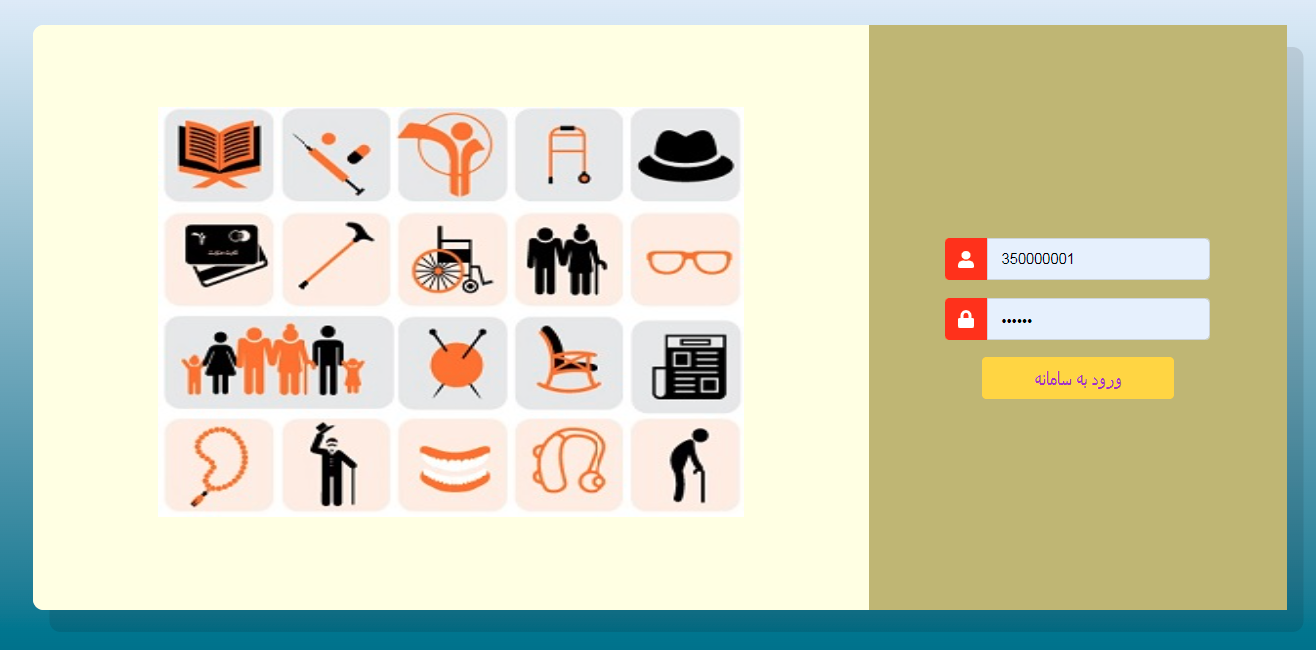 تعریف تیم ها
گام سوم مراقبت سالمندان پر خطر:  اولویت بندی نیازها و شناسایی ذینفعان
پس از آنکه نیازها توسط تیم ارزیاب شناسایی شد لازم است تا بر حسب فوریت و تاثیر بر سلامت و رفاه سالمند، اولویت بندی شوند. سه بعد در ارتباط با اولویت بندی نیازهای سالمندان وجود دارد: نیاز از دید سالمند، نیاز از دید متخصص، نیاز سیستمی.
اولویت بندی نیازهای سالمندان
شناسایی ذینفعان
منظور افراد، نهادها و گروه هایی هستند که  ممکن است در جریان اجرای برنامه اثر بگذارند یا اثر پذیرند. به طوریکه در جریان تصمیم سازی ها نقش افرینی نموده و تعامل فعالانه در اجرای برنامه ها و علائق مثبت یا منفی آن ها،  اجرای برنامه را تحت تاثیر قرار دهد.
تحلیل ذینفعان و انتظارات
تحلیل ذینفعان و انتظارات
گام چهارم مراقبت سالمندان پر خطر:  طراحی و اجرای مداخلات بهداشتی درمانی، توانبخشی، حمایتی و ...) از طریق بسترسازی و جلب مشارکت درون بخشی
انتخاب رویکرد و روش مناسب
در این مرحله4 رویکرد برای ادامه کار پیش بینی شده است، هر رویکرد به بعد خاصی از مشکلات سالمندان توجه می کند و مبنای انتخاب برنامه ی مناسب خواهد بود:
الف) رویکرد تک بخشی
ب‌) رویکرد تیمی و چند بخشی
ج‌) رویکرد خود مراقبتی
د‌) رویکرد حمایتی
الف) رویکرد تک بخشی: 
در این رویکرد، با اعلام نیاز استخراج شده سالمند پرخطر به سازمان متولی، دستگاه مربوطه مداخله کامل و لازم را به تنهائی انجام می دهد. 

ب‌) رویکرد تیمی و چند بخشی: 
در این مدل سالمند به طیفی از مداخلات مختلف بهداشتی، درمانی، رفاهی و اجتماعی نیازمند است و به همین دلیل نیازها باید به سازمانها و دستگاههای مختلف متولی اطلاع رسانی شود و بر اساس پتانسیل موجود دستگاهها برای هر یک از آیتم های نیاز یا بخشی از یک آیتم از کمک خانواده، گروه های داوطلب و یا سایر نهادهای غیر دولتی و مردمی استفاده شود.
ج‌) رویکرد خود مراقبتی:
خود مدیریتی یا خود مراقبتی، رویکردی است که در برخی موارد با انتقال اطلاعات و مهارت های بهداشتی و توانمندسازی بیماران برای داشتن نقشی فعال در مدیریت شرایط مزمن بیماری و پیشگیری از ابتلا به بیماری ها و مشکلات و معضلات طراحی و اجرا می شود. این آموزش ها می تواند توسط طیف وسیعی از افراد و سازمانها شامل سازمانهای دولتی و خصوصی و سمن ها و گروههای داوطلب انجام شود. در این رویکرد مداخله اصلی توسط خود سالمند و خانواده انجام می شود.
د‌) رویکرد حمایتی : 
این رویکرد در مورد سالمندانی مورد استفاده قرار می گیرد که دارای سابقه ی حداقل یک مشکل خطرناک و جدی سلامتی یا رفاهی باشند. در این رویکرد، مدیریت وضعیت سالمندان مذکور پس از اولین ارزیابی، با توجه به نوع مشکل موجود، به یک دستگاه یا نهاد دولتی / غیر دولتی یا گروه داوطلب واگذار می شود و مسئول مربوطه از طریق بازدیدهای مکرر و مستمر از منزل و یا پیگیری های تلفنی نسبت به وضعیت سالمند مطلع می شود. 
کیس های آزار دیده و یا سالمندان آسیب پذیر از نظر اقتصادی و سالمندانی که در مراحل ابتدایی بیماری های صعب العلاج (سرطان، سکته های مغزی، آلزایمر) قرار دارند گزینه های خوبی هستند که به عنوان گروه هدف این رویکرد مورد مداخله قرار گیرند. نتایج نشان می‌دهد پیگیری های مستمر از مرگ، بستریهای طولانی مدت و مکرر در بیمارستان و آسیب های روانی، اجتماعی و اقتصادی در سالمند و خانواده او جلوگیری می کند.
فعالیت های پیش بینی شده برنامه مراقبت و حمایت از سالمندان پر خطر در سال 1401
فعالیت های پیش بینی شده برنامه مراقبت و حمایت از سالمندان پر خطر در سال 1401
1-اضافه نمودن شاخص های برنامه در شاخص های عملکردی مراقبین سلامت و بهورزان به عنوان آیتم امتیاز آور و کلیدی و ابلاغ به شبکه های بهداشت
"پوشش مراقبت بالای 95% در شناسایی و طبقه بندی خطر پذیری سالمندان" 
"پوشش نیاز سنجی 100 % سالمندان بسیار پر خطر و 50 % سالمندان پر خطر در شهرهای زیر 20 هزار نفر" 
" پوشش 40 % مراقبت ادغام یافته سالمندان بسیار پر خطر و پر خطر "
 2- اضافه نمودن 3 شاخص اصلی فوق در چک لیستهای پایش مراکز محیطی و ستاد شهرستان و اختصاص امتیاز ویژه
3- رصد مستمر شاخصها در شهرستانها و مقایسه با حد انتظار ابلاغی (تماس تلفنی، ارسال نامه و بارگذاری نمودارهای پوشش شهرستانها در گروه مجازی همکاران محیطی، کارشناسان سالمندان و معاونین بهداشتی شبکه ها)
5-طراحی فرمت نیاز سنجی سالمندان بسیار پر خطر و پر خطر در حیطه های سلامت جسمی، روانی، حمایتی، فضای فیزیکی منزل
6- اجرای پایلوت نیاز سنجی سالمندان به صورت کاغذی برای 10 % سالمندان بسیار پر خطر در 4 شهرستان اصفهان 1و2 لنجان و نایین و استخراج مشکلات و چالش های فرایند نیاز سنجی و فرمت مربوطه و انجام اصلاحات نهایی
7- طراحی سامانه نیاز سنجی و بارگذاری فرم نیاز سنجی تایید شده سالمندان به منظور سهولت در ورود اطلاعات، گزارش گیری و دستیابی به نتایج به منظور طبقه بندی و اولویت سنجی نیازها و صرفه جویی در منابع
8-ورود اطلاعات 10 % نیاز سنجی سالمندان شهرستانهای پایلوت در سامانه نیاز سنجی به منظور بررسی مشکلات و رفع آنها جهت نهایی نمودن و ابلاغ برنامه نیاز سنجی به سایر شبکه ها
9- بارگذاری گزارش های منتج از نیاز سنجی در سامانه نیاز سنجی و داشبورد مدیریتی (ادغام اطلاعات سامانه نیاز سنجی در داشبورد مدیریتی)
10- پیش بینی برگزاری جلسه آموزشی نحوه انجام نیاز سنجی در سامانه نیاز سنجی سالمندان و نظام مراقبت از سالمندان پر خطر ستاد شهرستانها – 18 و 21 خرداد
11- تجزیه و تحلیل نتایج و گزارشات نیاز سنجی سالمندان بسیار پر خطر  و 50 درصد سالمندان پر خطر در شهرهای زیر 20 هزار نفر  
12- اولویت بندی نیازها جهت ارائه در جلسات بین بخشی و برون بخشی و جلب حمایت
13- بارگذاری اطلاعات مربوط به گزارش دریافت مراقبت های ادغام یافته سالمندان بسیار پر خطر و پر خطر در صفحه خطر پذیری سالمندان در داشبورد مدیریتی

14- تعیین اولویت های مراقبت ادغام یافته و جامع برای سالمندان بسیار پر خطر و پر خطر و تنها در سال 1401 به تفکیک 23 شهرستان تابعه و ابلاغ در قالب اهداف کمی برنامه عملیاتی سال 1401 شهرستانها
15- هماهنگی با شهرستانها در خصوص اعلام تعداد تیم های نیاز سنجی مورد نیاز جهت تعریف در سامانه نیاز سنجی و تعریف نام کاربری و رمز عبور تیم های شهرستانی

16- ابلاغ آغاز برنامه نیاز سنجی به تمام شهرستانها و تعیین حد انتظار نیاز سنجی به تفکیک شهرستانها و برنامه زمان بندی (100 % سالمندان بسیار پرخطر، 50% سالمندان پر خطر در شهرستانهای زیر 20 هزار و سالمندان تنها) 

17- نظارت بر عملکرد تیم های نیاز سنجی در بازدیدهای دوره ای کارشناسان سالمندان معاونت بهداشتی و ارائه فیدبک
18- هماهنگی با ریاست دانشگاه و دبیرخانه ساغ دانشگاه و برگزاری جلسات درون بخشی با معاونت های درمان، غذا و دارو، آموزشی، دانشکده های بهداشت، پرستاری مامایی، توانبخشی، تغذیه و ... و نظام پزشکی استان ، و برون بخشی با معاونت های مختلف سازمان بهزیستی استان، کمیته امداد، هلال احمر و خیرین و NGO ها... به منظور تشریح برنامه مراقبت سالمندان بسیار پر خطر، اهداف و انتظارات بین بخشی و جلب حمایت

19- پیگیری جهت طرح موضوع و نتایج مراقبت خطر پذیری و همچنین نیاز سنجی سالمندان پر خطر و انتظارات از دستگاه ها در مراقبت از این گروه آسیب پذیر در شورای ساماندهی سالمندان استانداری و فرمانداری ها
20- دریافت لیست مددجویان سالمند تحت پوشش سازمان بهزیستی و کمیته امداد و تطابق با بانک اطلاعاتی سالمندان بسیار پر خطر و پر خطر معاونت بهداشتی در داشبورد مدیریتی به منظور شناسایی سالمندان نیازمند و برنامه ریزی برای حمایت
21- تعریف فرایند معرفی سالمندان بسیار پر خطر  و پر خطر شناسایی شده  نیازمند خدمات "تیم های ویزیت در منزل" و خدمت "مراقبت در منزل سالمند" در فرایند نیاز سنجی به معاونت توانبخشی و اداره حمایت های اجتماعی سازمان بهزیستی و  مراکز نیکوکاری تحت نظارت  کمیته امداد امام خمینی(ره) در هر منطقه و اعلام به شبکه های بهداشت و درمان جهت معرفی سالمندان نیازمند
22- مکاتبه با شهرستانها و آموزش به تیم های مجری برنامه نیاز سنجی در خصوص معرفی سالمندان در معرض سالمندآزاری به اورژانس اجتماعی (شماره تلفن 123) معاونت امور اجتماعی
23- هماهنگی با بهزیستی،کمیته امداد، سازمان اوقاف و امور خیریه، مجمع خیرین سلامت استان و تکمیل دریافت لیست، شماره تماس و حوزه فعالیت مراکز خیریه و سمن های فعال در عرصه سالمندی
24- برنامه ریزی و برگزاری جلسه با مسئولین خیریه و سمن های شناسایی شده، ظرفیت های آنها و تعریف فرایند معرفی سالمندان پر خطر نیازمند مراقبت و حمایت به آنان 
25- معرفی خیریه و سمن های شناسایی شده، ظرفیت ها و فرایند ارجاع سالمندان به شبکه های بهداشت و درمان تابعه   
26- طرح موضوع مراقبت از سالمندان پر خطر و نیازهای آنان در جلسه مجمع خیرین سلامت امام هادی (ع) معاونت بهداشتی و جلب مشارکت آنان
27- پیگیری ساماندهی مراقبت در منزل سالمندان بسیار پر خطر و پر خطر ساکن در روستاها توسط تیم پزشک خانواده در کمیته سالمندان پر خطر دانشگاه
28-برنامه ریزی و پیگیری تشکیل / تقویت تیم های مراقبت در منزل سالمندان بسیار پر خطر و پر خطر ساکن شهر توسط تیم مراقبت در منزل بهزیستی و بسیج جامعه پزشکی و سپاه سازندگی در کمیته ساماندهی سالمندان استانداری
29 –ابلاغ فرمت گزارش اقدامات شهرستانها (برگزاری جلسات با ارگان های حمایتی در سطح شهرستان ،مراقبت در منزل، مراقبت ادغام یافته سالمندان پر خطر، تعداد سالمندان دریافت کننده خدمات حمایتی و مراقبتی) و ارسال به شهرستانها/ واحدهای تابعه
30 - بررسی عملکرد شهرستانها و مراکز محیطی در ارائه خدمات و مراقبت ها به سالمندان پر خطر (بررسی گزارش های دوره ای، نظارت های حضوری و ... )
31- تشکیل تیم علمی و تولید محتوای سالمندی و تیم تولید رسانه با همکاری اساتید و کارشناسان مرتبط و فعال در عرصه سالمندی
32- تهیه لیست محتواهای آموزشی مورد نیاز سالمندان بسیار پر خطر و پر خطر (بر اساس نتایج نیاز سنجی و نظر اساتید دانشکده پزشکی، بهداشت، پرستاری، تغذیه، توانبخشی، دندانپزشکی و ... ) و اولویت بندی محتواهای مورد نیاز
33- هماهنگی و برگزاری جلسات با تیم تولید محتوا و تولید رسانه به منظور انتخاب رسانه مناسب جهت هر محتوای تولید شده برای سالمندان بسیار پر خطر، مراقبین و خانواده آنان (تراکت/ پمفلت/ کلیپ/انیمیشن/ کتابچه/ پادکست و ....)
34 – چاپ و توزیع رسانه های آموزشی تهیه شده به شهرستانها جهت ارائه به سالمندان پر خطر و خانواده های آنان  به صورت مجازی و فیزیکی (در جریان مراقبت در واحد بهداشتی یا مراقبت در منزل)
گام پنجم مراقبت سالمندان پر خطر:  پایش و ارزشیابی برنامه